COMMON Irregular VERBS
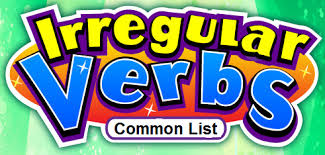 Mrs. Alba 
ESL 2
Common irregular Verbs
RULE: Many common verbs have irregular past tense forms.

EXAMPLES:  
Present		Past
come		came
lead		led
say			said
shake		shook
stand 		stood
take 		took
Irregular Verbs Song:Max the Cat (part 1)
I recommend you watch the video multiple times until you memorize the irregular verbs presented.  
Have fun!
Irregular Verbs Song:Max the Cat (part 2)
I recommend you watch the video multiple times until you memorize the irregular verbs presented.  
Have fun!
Irregular Verbs Song:Max the Cat (part 3)
I recommend you watch the video multiple times until you memorize the irregular verbs presented.  
Have fun!
30 Most Common Irregular Verbs(What does the fox say?)